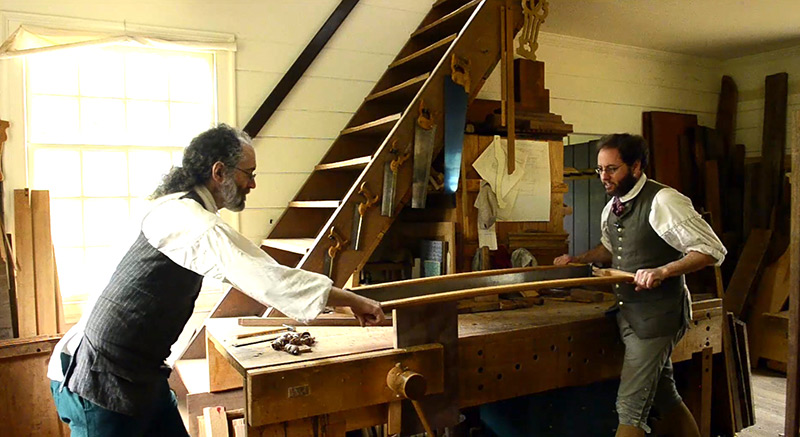 Belki de asıl ustalık budur;

Her zaman acemi olmayı bilmek.

Turgut Uyar
MENTÖR OLMAK
Profesyonel kariyer, yönetim ve liderlik becerileri ile rol model olmak
Açık fikirli, esnek ve desteğe ihtiyaç duyulan alanların farkında olmak
Kendisini ve diğerlerini geliştirmeye istekli olmak
İletişimde ve ilişki yönetiminde başarılı olmak
Tüm iş yoğunluğuna rağmen mentisi için zaman
    yaratmak ve ulaşılabilir olmak
MENTÖR OLMAK
Karşılıklı  öğrenme 
Gizlilik ,ilişki  
Gönüllülük 
Menti, mentör, sponsor, gelişim hedefleri 
Mentinin yönettiği bir süreçtir
MENTÖR OLMAK
Kariyer rehberliği 
Rol model 
Aktif dinlemek
 Menti  ile tecrübe paylaşmak 
Gizlilik sadakati 
Öğrenme hedeflerinin belirlemek
Bilgi kaynağı olmak
Geribildirim vermek ve almak
MENTÖR OLMAK
Performansı ve aksiyonları değerlendirmek
Önerilerde bulunmak
Mentiyi denemeye ve risk almaya teşvik etmek
Mentiye problemlerini çözmesinde ve karar vermesinde uygun sorular sorarak yardımcı olmak
Mentinin özgüveninin güçlenmesine yardımcı olmak
Mentinin kendi kendine öğrenmesine yardımcı olmak
MENTÖR OLMAK
YAKLAŞIM
 KOLAYLAŞTIRMA: mentinin alternatifleri düşünerek kendi yaklaşımını bulması/karar vermesini sağlamak ve yardımcı olmak
REHBERLİK: öneri vermek, bilgi paylaşmak, iç görüyü geliştirmek
KARİYER GELİŞİMİ : çözüm, seçenek ve kendi aksiyonlarını düşünmek için fırsat sunmak
 KOÇLUK : performansı geliştirmek, farkındalığı ve sorumluluğu yükseltmek
 SPONSORLUK: Kariyer gelişimine yardımcı olmak
MENTÖR OLMAK
YAKLAŞIM
İÇ ve DIŞ NETWORKLERE ERİŞİM :  görünürlük sağlamak
ROL MODELLİK: zor durumlarla ve kişilerle nasıl başa çıkıldığını göstermek
KİŞİSEL DESTEK: cesaretlendirmek, kabul etmek, onaylamak
DANIŞMANLIK: işle ilglii veya kişisel meselelerde bir yansıtıcı gibi davranmak
ARKADAŞLIK: ilişkinin kişisel yönünü artırmak
Mentor olarak geliştirilmesi gereken en temel beceri, mentinin ihtiyaç alanına hassasiyet göstererek uygun yaklaşım ve davranışları göstermektir.
MENTÖR OLMAK
Yakınlık Kurun
 Açıkça paylaşın; ilişkiyi ilk başlatan olun
 Her fırsatta güven verin; sözünüzü tutun, gizliliği koruyun
 Sağlayabileceğiniz katkılarınızın olduğunu gösterin
 Birbirinize tek bir birey olarak davranın; karşınızdakinin zihninde neler var, onun duygu ve düşüncelerini anlamaya çalışın
Bol bol soru sorun, sessiz kalın, aktif olarak dinleyin
Odaklanın; yargılamadan dinleyin
MENTÖR OLMAK
Uyumu sağlayın; mentinin hedeflerini kabul edip onaylayın
 Mentinin kendi ayakları üzerinde durmasını sağlayın
 Yardıma ihtiyacınız olduğunda isteyin, her şeyi biliyor gibi davranmayın
 İltifat edin; samimi bir iltifat için fırsat kollayın
Takdir edin
Vücut dili ve konuşmada menti ile benzerlik gösterin
 Mentinize tüm dikkatinizi verin; telefonunuzu bir kenara bırakın.
MENTÖR OLMAK
Etkili Soru Sorun
Mentinin konfor alanını zorlayıcı ve cevaplarını kendisinin bulacağı sorular sormak önemlidir. 
Neyi nasıl sorduğunuz ise sorunuzun menti üzerindeki etkisini belirleyecektir. 
Pozitif ve açık sorular en uygun soru tipleridir.
Negatif sorular cesaret kırıcı olup savunmacı cevaplar getirirken 
Pozitif sorular motive edici ve destekleyici sorulardır.
MENTÖR OLMAK
Mentinin çeşitli şekillerde yanıtlayabileceği «ne, nerede, nasıl» gibi açık uçlu sorular kullanmak daha uygundur.
Örn: Bu geribildirim doğrultusunda nasıl ilerleyeceksin?
Odağı daraltan, kısa ve sadece bilgiye veya gerçeğe dayalı «mı, mi» li sorulardan kaçınmak gerekir.
Örn: Projeyi zamanında tamamladın mı?
MENTÖR OLMAK
Aktif Dinleyin
 Seanslarınızı çalışma masanızdan uzakta gerçekleştirin.
 Seanslar sırasında telefonunuzu yanıtlamayın.
 Mentiye tüm dikkatinizi verin.
Menti ile tartışmayın veya sözünü kesmeyin.  Ne söylediğini netleştirmek veya anlamak için sorular sorun;
Karmaşık durumlarda «yani şöyle söylüyorsun...» gibi ifadelerle kendi anladığınızı özetleyin.
Dinlediğinizi gösterin (göz kontağı vb); samimi bir ifade ile mentiyi konuşması için teşvik edin
MENTÖR OLMAK
Diyalog sırasında sessiz kalmayı da tercih edin. Daha fazla bilgi almak için oldukça etkili olabilir.
 Mentinin söylediği ve ima ettiği mesajlara dikkat edin.
 Menti tüm söyleceklerini bitirene kadar yargılamada bulunmayın.
 Seanslar sırasında not alın, bu daha sonrasında geriye dönük özet çıkarmaktan daha kolay olacaktır.
MENTÖR OLMAK
Geribildirim alın ve verin
Geribildirim verirken:
Belirli bir örneği temel alarak açıklayın
Bu davranışın oluşturduğu belirli bir sonucu gösterin
Devam etmesi ve değişmesi gereken noktaları net olarak
bulun
MENTÖR OLMAK
Geribildirim alırken:
Mentinizden düzenli aralıklarla neler kazandığına dair
geribildirim isteyin
Yapıcı geribildirim alırken savunmacı bir reaksiyon
göstermeyin
Nasıl yanıtlayacağınızdan önce, geliştirmeniz gereken noktayı daha net anlamak ve nasıl geliştireceğinize ilişkin daha çok bilgi almak için soru sorun.
USTALIK
Sanat tek mükemmel ustalıktır ve ustalık birçok “hikâye” barındırır.

Jack London
MENTÖR OLMAK
İnsan ilişkileri bir ustalık ister. Ve iyi bir usta ne zaman hangi aleti kullanacağını çok iyi bilir.

Bir gencin hata yapmasını önlersen, onun kararlarını da kendi kendine vermesini önlemiş olursun.
MENTÖR VE MENTİ OLMAK
Mentor ve Menti Tarafından Kaçınılması Gerekenler
Mentorluk sürecinde paylaşılanları üçüncü kişiyle paylaşmamak,
Güveni zedeleyecek davranışlarda bulunmak
Görüşmelere mazeret bildirmeden katılmamak, sürekli görüşme tarihlerini ertelemek,
Süreç boyunca ilgisiz davranmak,
Geribildirimleri kişisel almak
Münakaşalara yol açacak tutum ve davranışlar sergilemek
MENTÖR VE MENTİ OLMAK
1. Seans
Mentor ve mentinin;
Kariyer geçmişi,
 Nitelikleri,
 Deneyimleri
Becerileri,
 İlgi alanları,
 Yapmaktan en çok zevk aldığı veya hiç hoşlanmadığı şeyler,
 En büyük başarısı,
 En büyük başarısızlığı,
 Başarı anlayışı, konularında bilgi paylaşımı.
MENTÖR VE MENTİ OLMAK
1. Seans DEVAM
Mentinin kariyer hedeflerinin belirlenmesi(1-2 sene içerisinde rolünde neyi
geliştirmek istiyor? Daha farklı rollere hazırlık için neyi geliştirmek istiyor? Bu
hedeflere ulaşma yolundaki fırsat ve zorluklar nelerdir?)
 Mentorluk anlaşmasından beklentilerin konuşulması
 Mentorluk Anlaşması’nın incelenip imzalanması
Mentorluk Seansları Organizasyon tablosunun tamamlanması (Görüşme
tarih, yer ve zamanına karar verilmesi)
MENTÖR VE MENTİ OLMAK
2. ve 3. Seanslar
 Mentiyi motive eden konular neler?
 Mentinin güçlü yönleri, gelişim alanları, fırsat ve tehditlerin analizi (SWOT)
Spesifik bir yeteneğin geliştirilmesi
İleriye dönük Belirli beceri gelişimi
 Menti’nin görünürlüğü ve destekçi dernekler bünyesinde ağ oluşturma
 Morali ve bağlılığı etkileyen faktörlerin incelenmesi
Planlar ve gelecek yönetimi
Menti’nin kariyer hedefine ulaşırken karşılaşabileceği engelleri
gözden geçirme
Kariyer hedefine ulaşırken engelleri aşabilmek adına stratejiler için beyin fırtınası yapma
MENTÖR VE MENTİ OLMAK
2. ve 3. Seanslar (devam)
 Kişisel gelişim planı üzerinde çalışmaya ya da var olan planı  güncelleştirmeye başlanır
 1. Kariyer hedeflerini belirlemek
 Kariyer hedeflerini tanımlama, bu hedeflerin sebepleri ve başarmanın zaman dilimi.
 Hedefler AKILLICA olmalıdır.(belirli, ölçülebilir, kabul edilmiş, gerçekçi ve zamanı dilimi belirgin)
MENTÖR VE MENTİ OLMAK
2. Her bir hedef için gerekli olan öncelikli aksiyonları tespit etmek
Menti’nin kariyer hedeflerine nasıl ulaşacağını görüşmek
 İnsanların değişiklikten etkilenmelerinin muhtemel olduğunu tanımlamak
 Başarının nasıl bir şey olacağını görüşmek
 Menti kariyer hedefine ulaşmaya çalışırken kendine dair hangi profesyonel ve kişisel gelişimlere odaklanmalıdır ?
 Kariyer hedefine ulaşmak için alınması gereken öncelikli aksiyonları listelemek. Neden ? Hangi öz kaynak?
Hedefe ulaşmaya çalışırken çıkabilecek engel ve bariyerleri belirlemek, bu engelleri aşabilmek için stratejileri belirlemek
 Menti’ye kariyer hedefine ulaşırken kimin yardımcı olabileceğini
görüşmek.
MENTÖR VE MENTİ OLMAK
4. Seans:
 Mentörlük ilişkisini gözden geçirme
 Menti’nin  PROGRAM İÇİNDEKİ gelişimini gözden geçirme
 Menti Gelişim ve hedefler planını başkaları ile görüştü mü ?
Aldığı geri bildirim nasıldı?
 Menti’nin alması gereken sıradaki adımlar nelerdir?
 Mentörlük ilişkisi sayesinde ortaya çıkan sonuçları değerlendirme, iki tarafın
karşılıklı edindiği faydalar paylaşma
 Ne işe yaradı ?
 Gelişim için tavsiyeler var mıdır ?
MENTÖR VE MENTİ OLMAK
4. Seans devam 
İki taraf da mentörlük ilişkisini şuanda bitirme taraftarı mı?
 İki taraf da mentörlüğü, daha ileriye gidebilmek icin nasıl kullanabilir?
Her iki tarafından süreci gözden geçirmesi, süreci değerlendirme ve öğrenimlerini ileriye taşımaları adına önemli bir aşamadır.
Mentörlük Süreci Takip Formu’nun gözden geçirilmesi
Mentinin bir sonraki adımı ne olmalı?
İki tarafın mentörlük sürecinden edindiği faydaların paylaşılması
Her iki tarafın da gelişim için önerileri
Her iki taraf da mentörlük sürecini sonlandırmak istiyor mu?
Bundan sonraki ilişkinin nasıl devam edileceğinin konuşulması